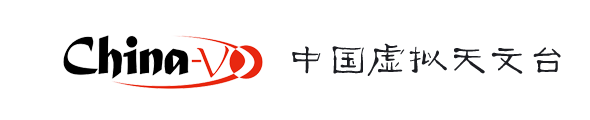 射电望远镜
观测控制系统(OCS)调研报告
韩军
国家天文台信息与计算中心
2016年9月27日
报告提纲
射电望远镜OCS简介
射电望远镜OCS现状与发展趋势
佳木斯66米观测体会
射电望远镜OCS设计实例
射电望远镜OCS发展趋势
总结
射电望远镜OCS简介
望远镜是软硬件相结合构成的复杂系统，观测者不需要了解所有过程，只需简单设置即可进行观测。
馈源和接收机
数字后端采集数据
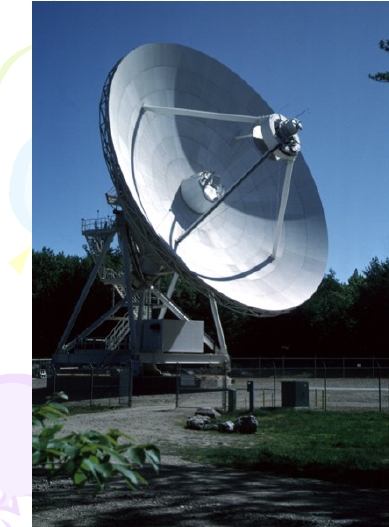 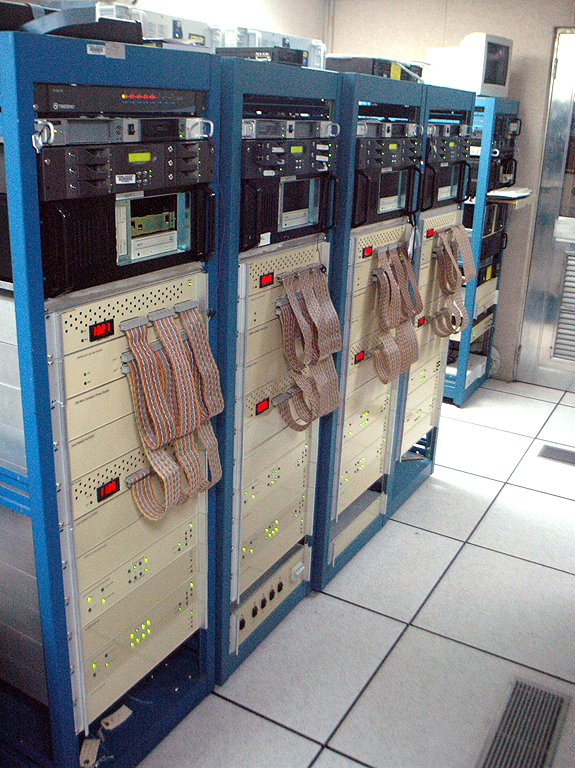 副反射面
主反射面
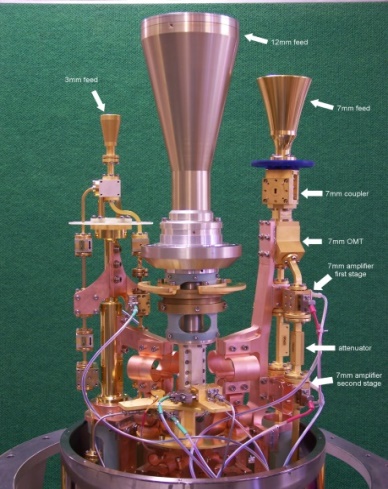 单
天
线
望
远
镜
框
架
示
意
图
放大
与
混频
支架
方位俯仰驱动
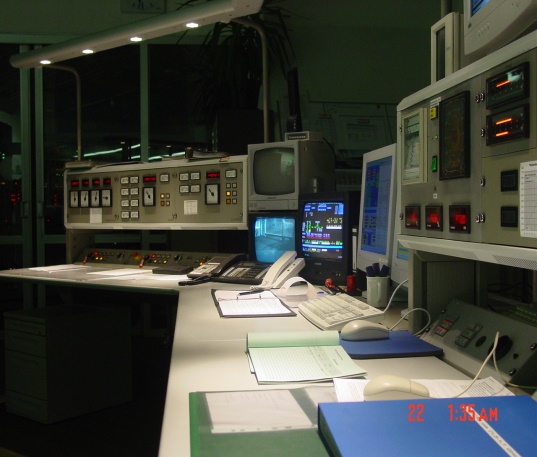 观测室
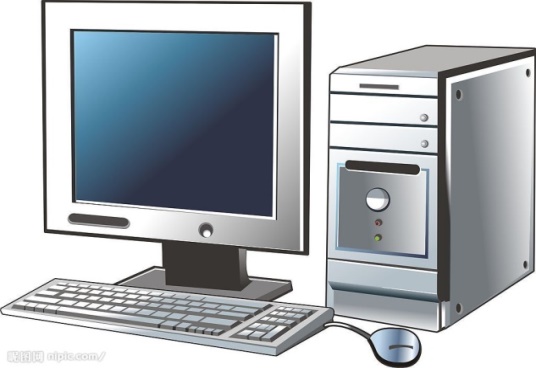 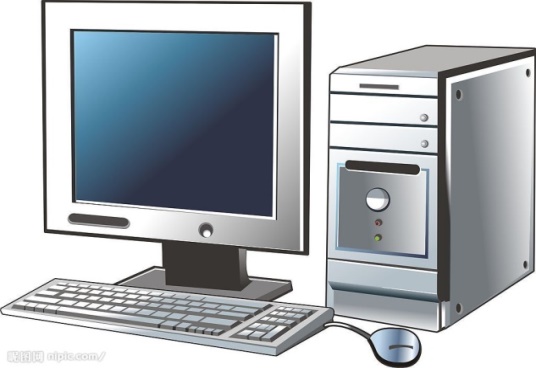 数据
显示
控制
系统
射电望远镜-引论
射电望远镜OCS简介
系统常划分为五层，其中观测控制系统(OCS)连接
用户与各子系统，是整个系统的中枢。
用户       观测控制                      子系统
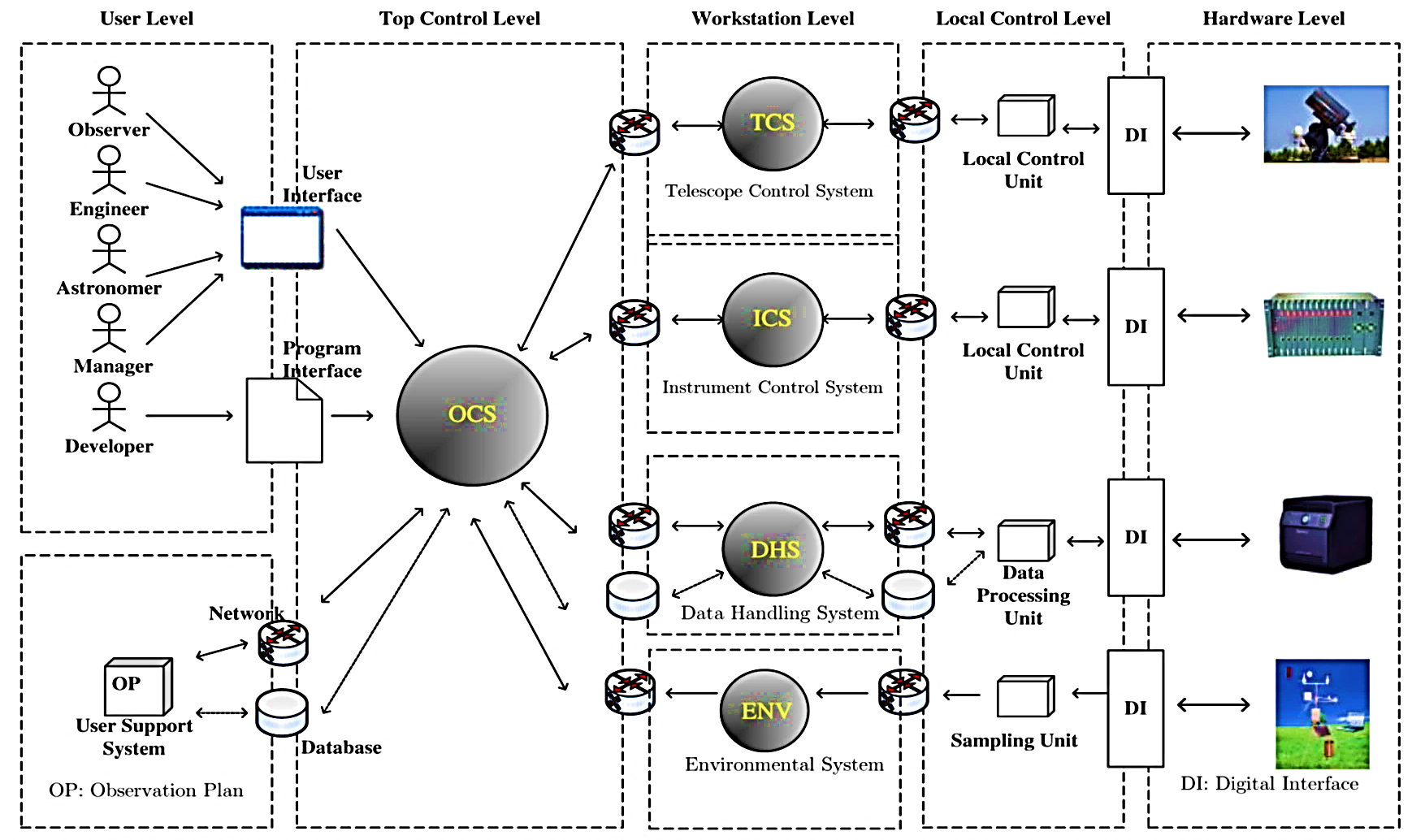 方位俯仰，主副面，换馈等；
信道、监控、
参数设置等；
数据存储、预处理等；
气象信息等；
望远镜系统层次结构
Wang et al.,PASP,2013
射电望远镜OCS简介
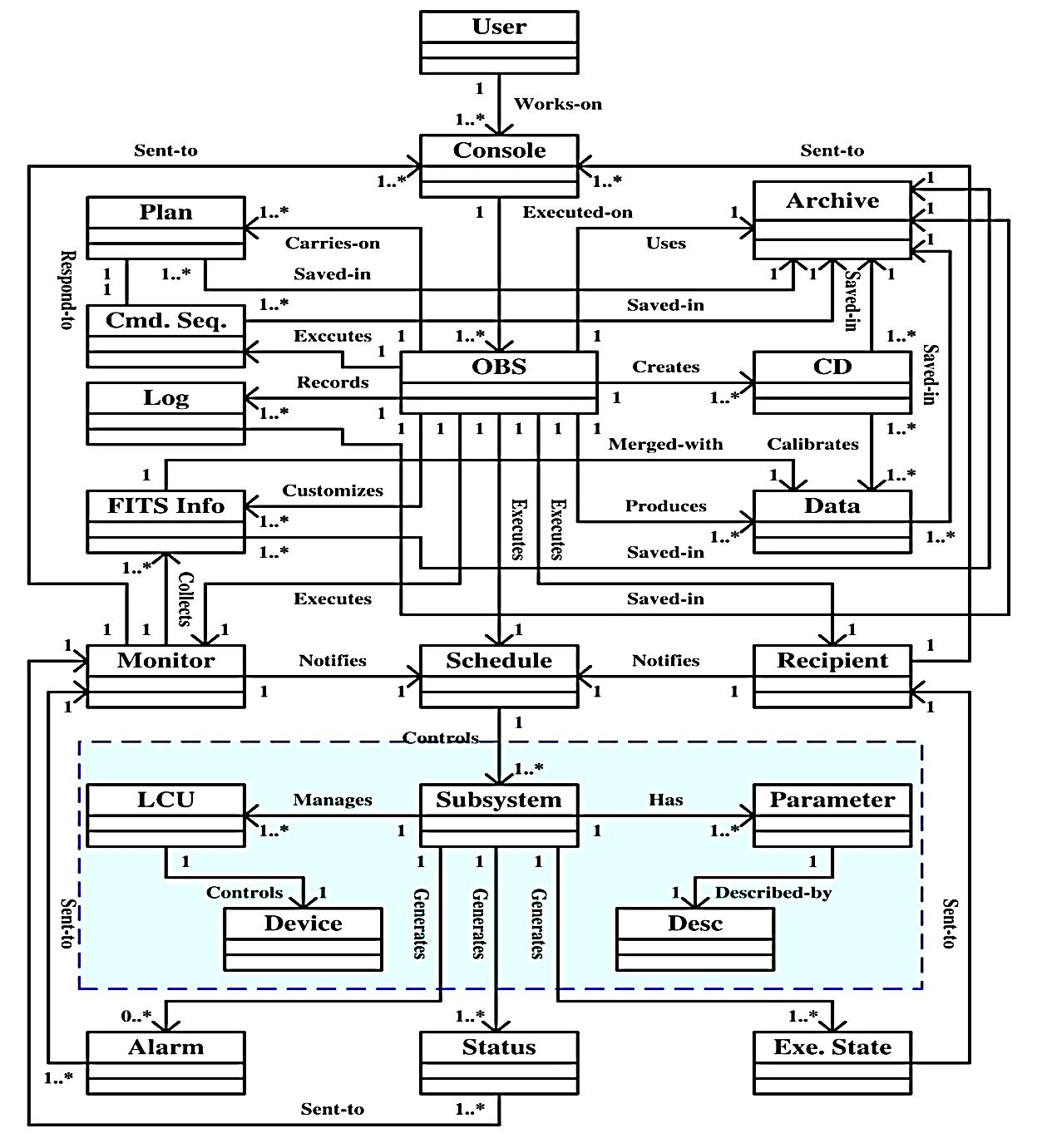 主要功能:
本地/远程观测
控制界面
观测模式命令解析
数据归档
状态监控
报警处理
日志管理
 ……
OCS系统:
望远镜的抽象管理环境，并按需求协调硬件产生科学数据，方便用户的操作。
一种OCS概念设计示意图
Wang et al.,PASP,2013
报告提纲
射电望远镜OCS简介
射电望远镜OCS现状与发展趋势
佳木斯66米观测体会
射电望远镜OCS设计实例
射电望远镜OCS发展趋势
总结
佳木斯66米观测体会
OCS连接用户与望远镜，既要满足观测需求，又要
为观测提供便利，其关乎需求、效率与安全等方面。
天
线
控
制
计
算
机
跟踪功能
射电源表
观
测
控
制
台
选择/添加观测目标
天线状态
目标跟踪
OCS
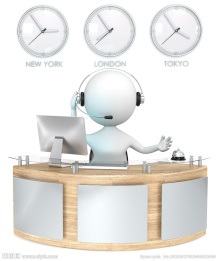 副面随动
位置偏移
其
它
模
式
区
域
扫
描
目
标
跟
踪
指
向
标
准
扫
描
3C
源
地
面
辐
射
电流
天线位置
设备初始化
其它等
总功率值
TCS
设
备
控
制
计
算
机
S/X系统
设备加电
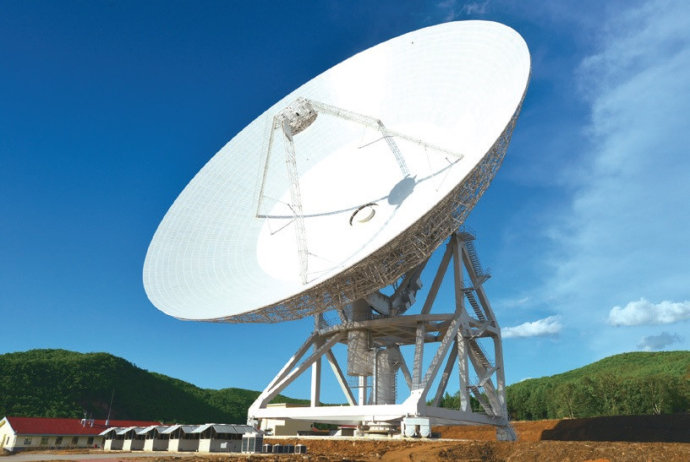 增益设置
ICS
信道选择
其它等
左右旋
数字后端
DHS
10MHz
pps
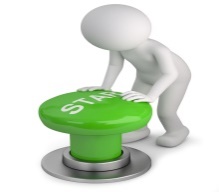 开始观测
ENV
气象计算机
佳木斯66米射电望远镜系统                              观测流程示意图
佳木斯66米观测体会
选择/添加观测目标
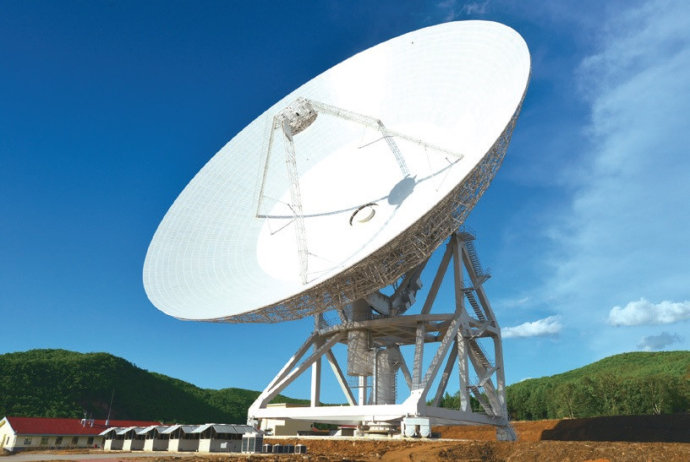 添
加
到
数
据
库
选
择
观
测
目
标
手动输入（易写错）
无法排序（难定位）
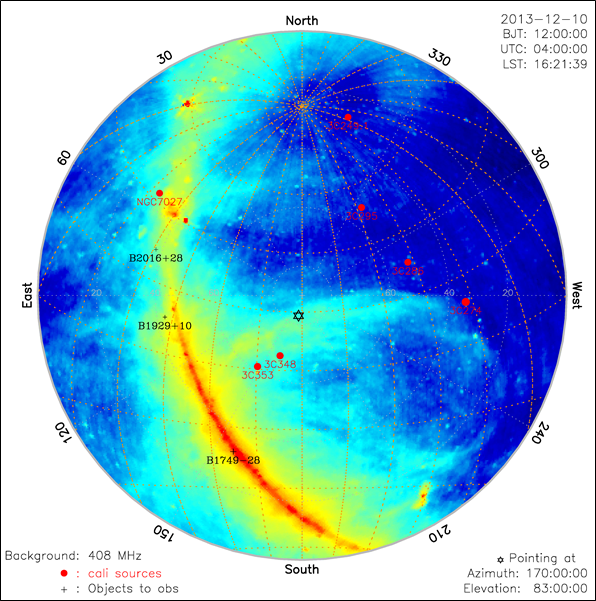 skyview
存在问题：
西
天
空
位
置
东
可
观
测
时
长
是
否
过
天
顶
相
对
太
阳
位
置
天顶
准备时间花费大
无保护措施
对人的依赖性，
容易出错
佳木斯66米观测体会
设备初始化
(依赖观测经验，难排错)
相应设备加电
信道选择
设备控制
信号增益
天线
控制
………
手
动
同
步
副面随动等
信号增益
手动填写参数
设备
控制
数字后端
左右旋
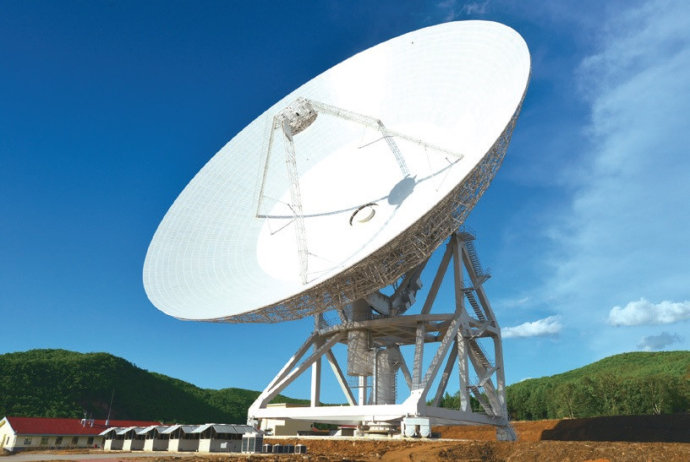 数字
后端
信道选择
控制台
检查信号异常
10MHz
PPS
副面随动
标校控制
数据记录
      ……
天线控制
气象
控制台
指向观测目标
各子系统的初始化（部分功能）                        初始化流程示意图
佳木斯66米观测体会
根据需求进行观测
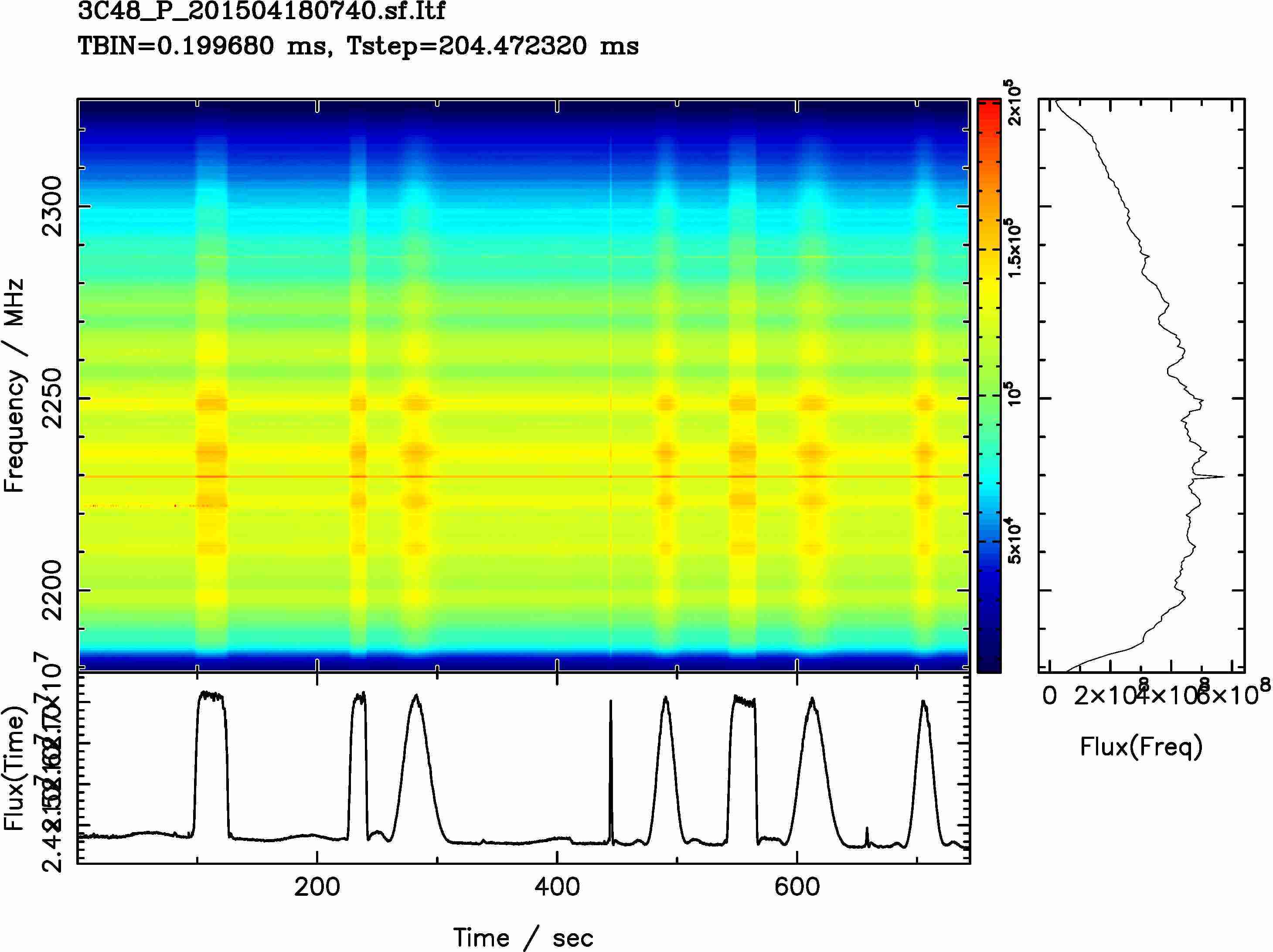 频
率
3C源十字扫描
强
度
依靠控制台提供的位置偏移功能进行扫描。
不
同
的
十
字
扫
描
结
果
EL
时间
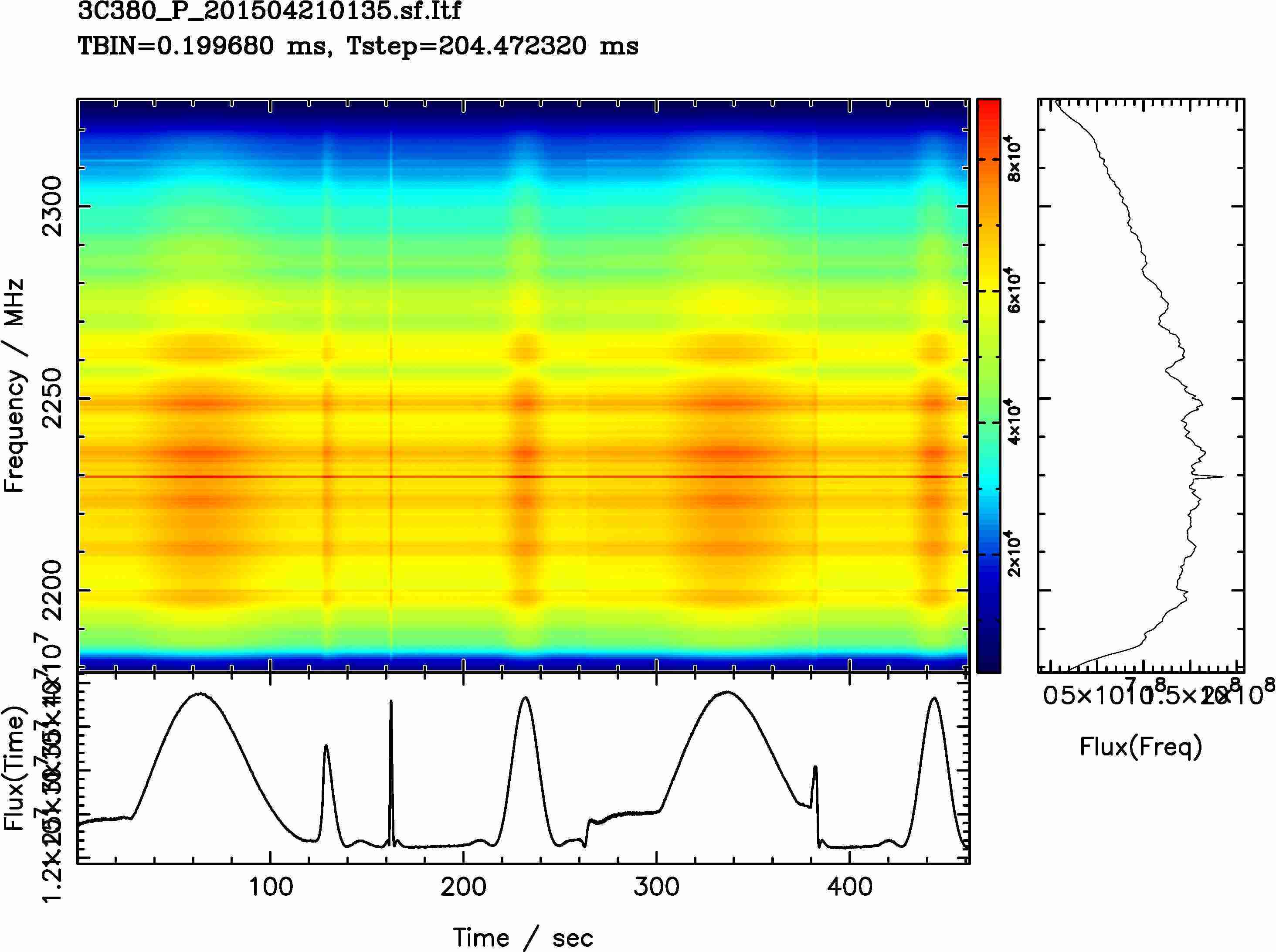 AZ
3C286
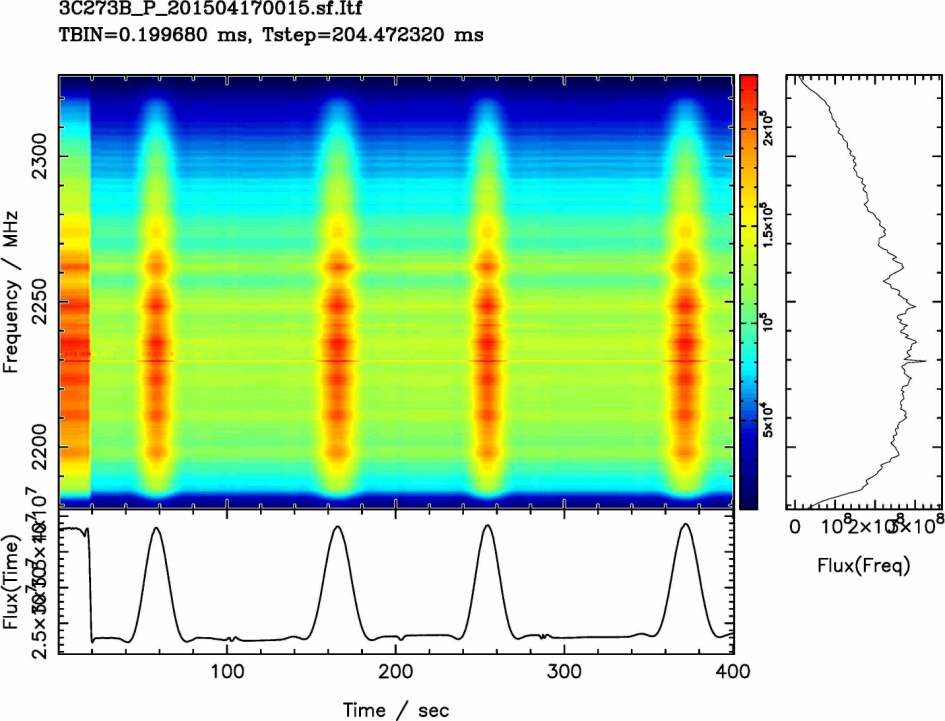 佳木斯66米观测体会
根据需求进行观测
指向标校观测
对望远镜不同方位俯仰位置的射电源进行十字扫描，
建立射电望远镜指向模型。
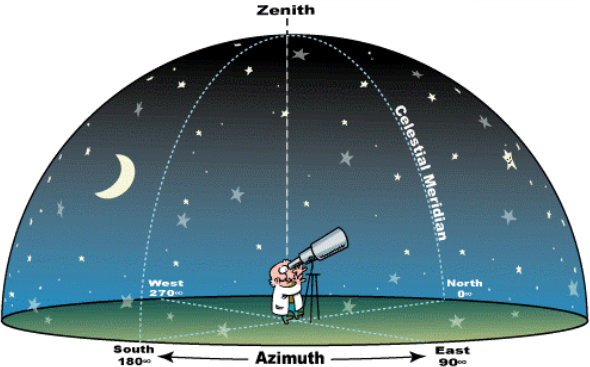 存在问题：
如何添加如此多的源
如何保证正确扫描
如何控制源的扫描顺序
气象数据、数据记录等
记录情况
 对人耐心、生理的考验
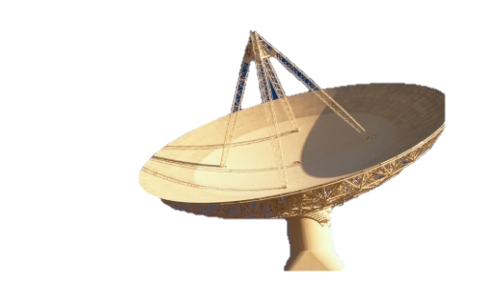 佳木斯66米观测体会
根据需求进行观测
地面辐射监测
不同俯仰，每隔几度进行360度扫描；
不同方位，每隔几度进行天顶与地面间的扫描；
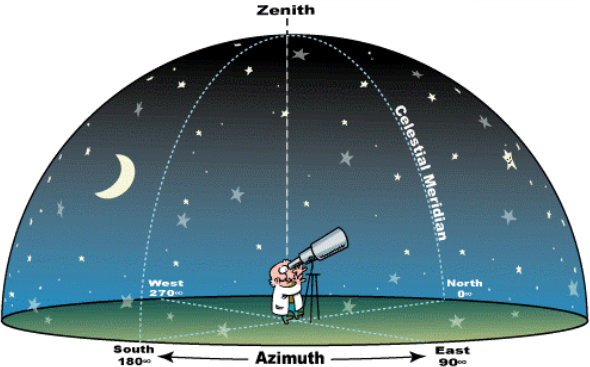 存在问题：
天线控制计算机上开展
手动设置起止位置
手写记录观测坐标
安全隐患
对人精力的考验
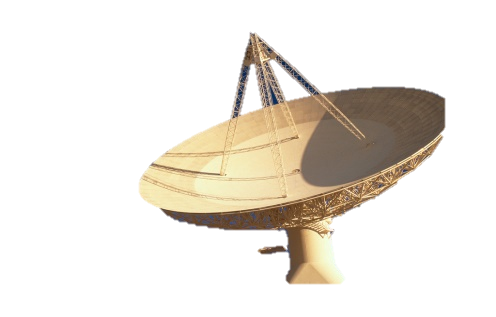 不
同
俯
仰
不
同
方
位
佳木斯66米观测体会
根据需求进行观测
区域扫描
对某一天区进行扫描，记录每个点的流量。
存在问题：
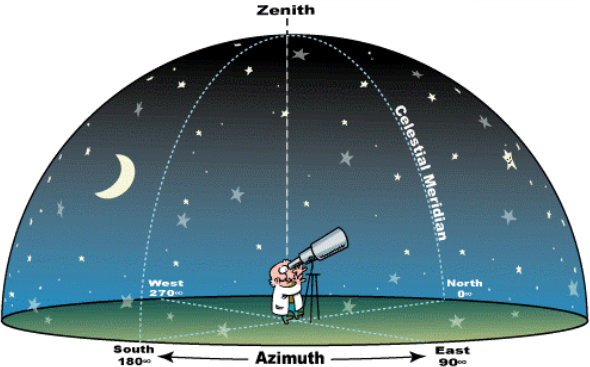 需开发区域扫描程序
控制台与后端无通信
数据连续记录
位置信息与数据信息
需进行人工合并
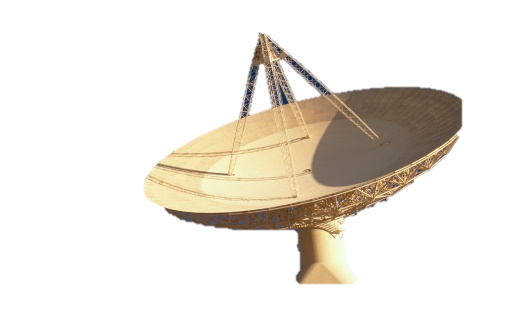 佳木斯66米观测体会
根据需求进行观测
目标跟踪
射电源东升西落，每颗源的可观测时间会有很大
差别。在进行连续观测时，需要合理安排计划。
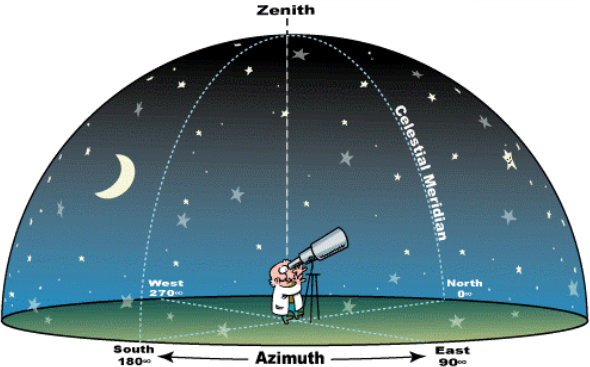 存在问题：
无脚本观测能力，需要
人工切换
控制台不对目标过低、
卷绕问题进行安全保护
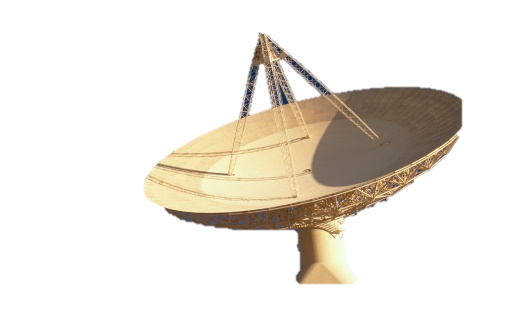 佳木斯66米观测体会
小结：
天线
控制
因为人的经验、耐力等原因产生不同问题，而且不能满足不同的观测需求，自动化程度低；

各子系统的建立只是望远镜运行的基础;

良好的统一管理环境（OCS）是望远镜迈入实用性的重要一步；
设备
控制
观测
控制
数字
后端
气象
射电望远镜系统示意图
射电望远镜OCS设计实例
在系统设计中，OCS往往被忽视，没有提升到系统层次，扩展性和可移植性差，功能相对简单。
Hardware Level
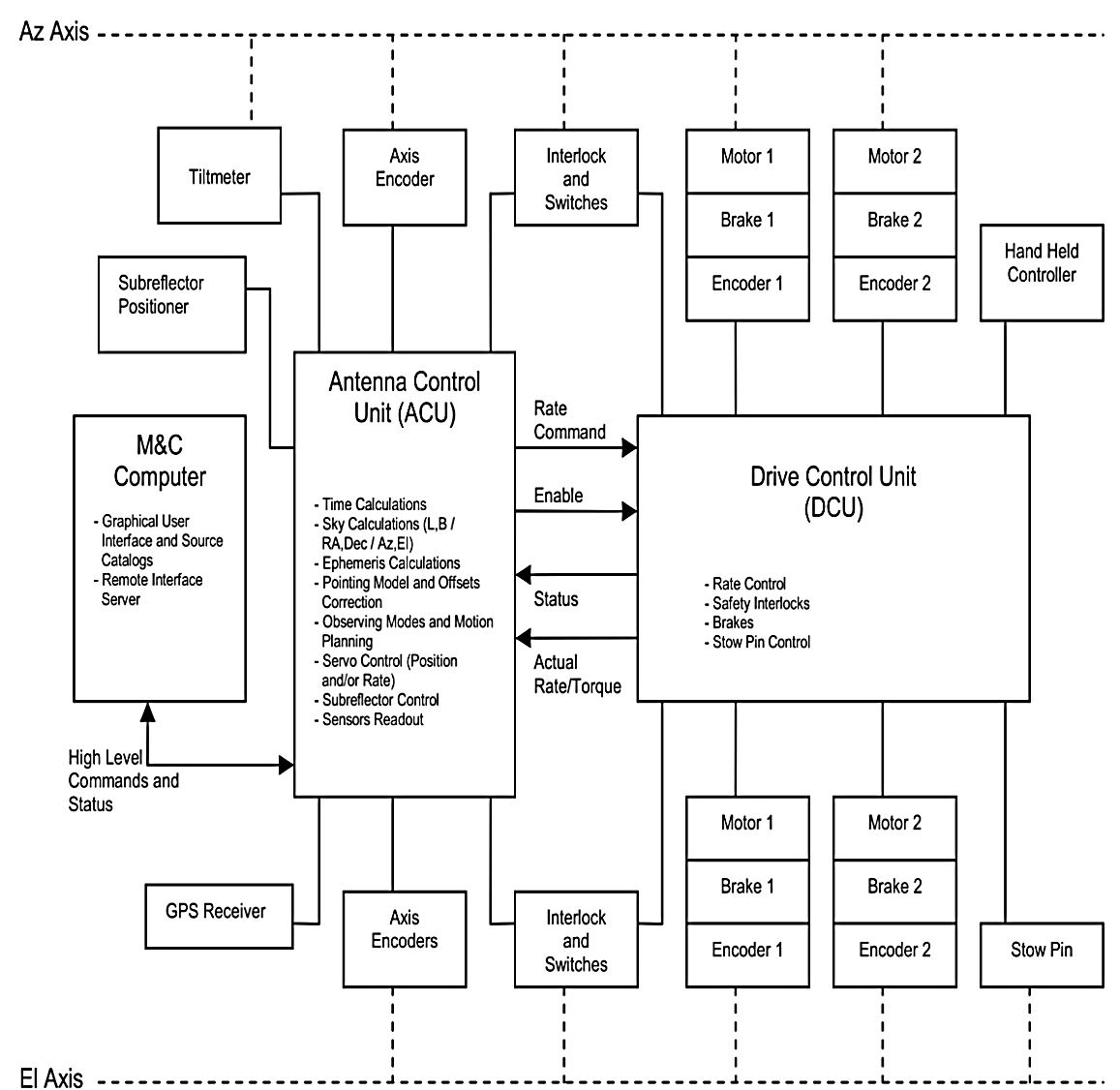 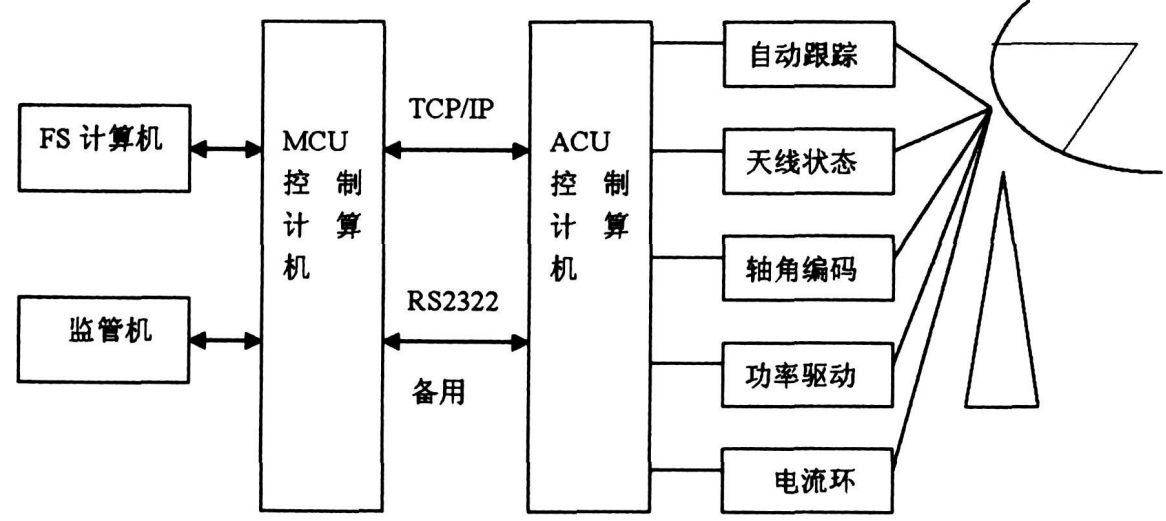 TCS
OCS
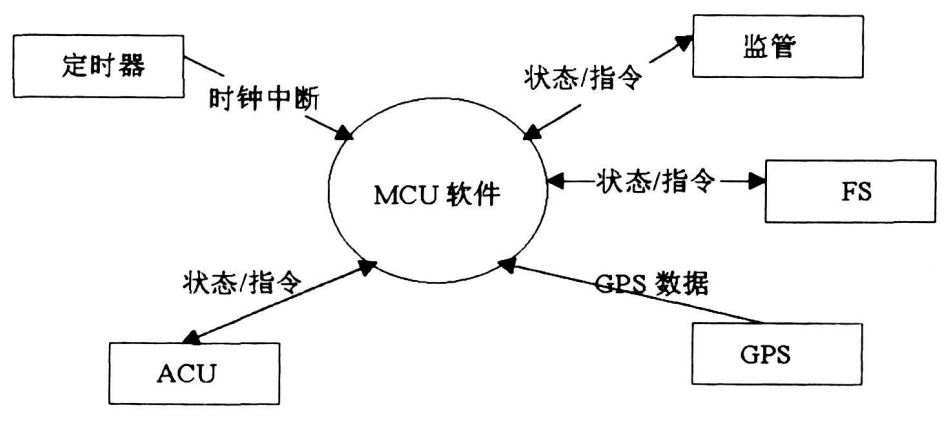 Local Control Level
OCS
Hardware Level
韩国21米射电望远镜系统                         新疆25米射电望远镜系统
Smith et al.,SPIE,2008
胡悦等，天文研究与技术，2008
射电望远镜OCS设计实例
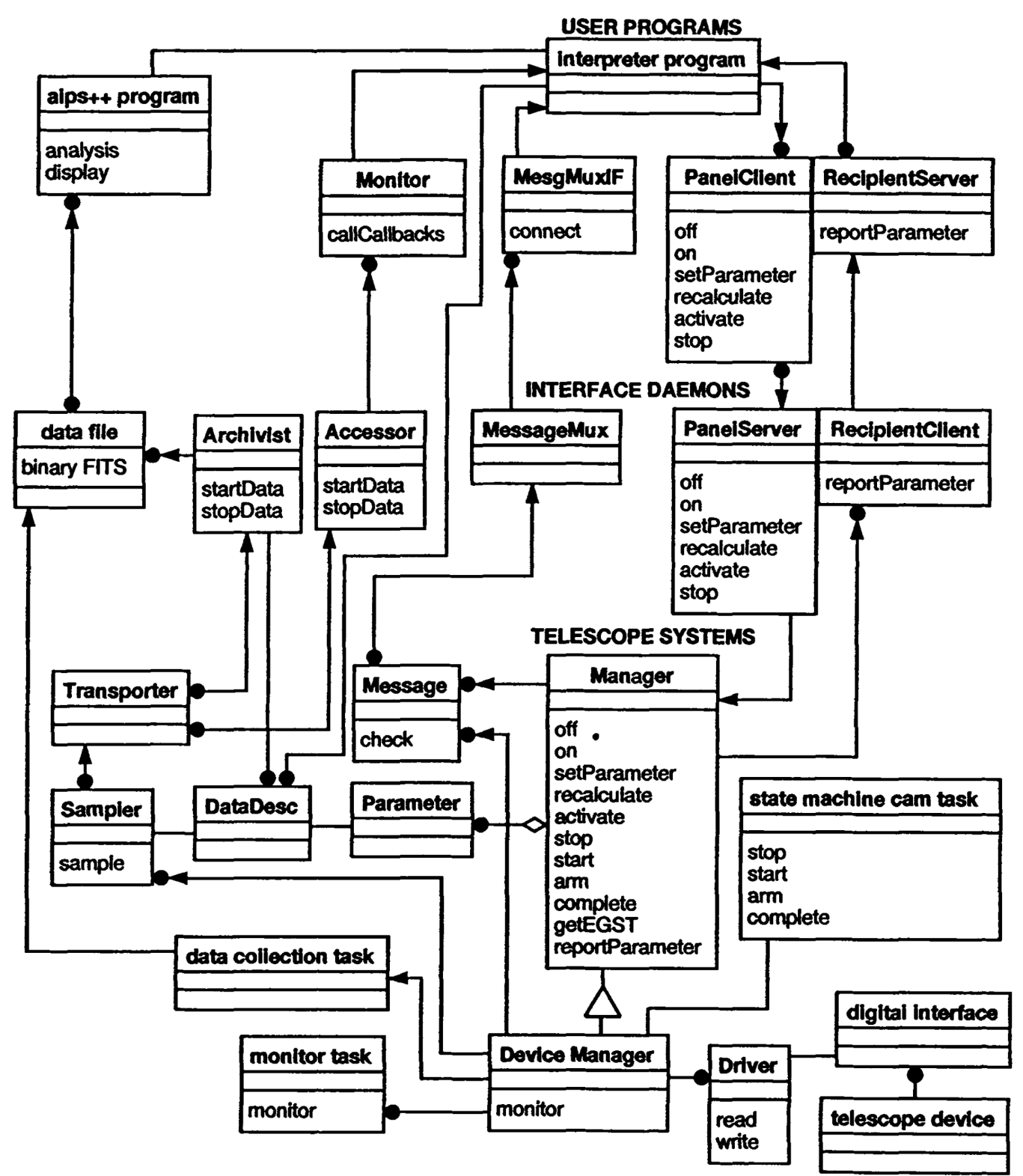 控制模块；
消息/警告模块；
监控模块；
数据模块；
美国GBT110X100米
OCS系统
功能模块：
设计特点：
层级结构及模块
化设计方案；
对事件进行了必
要的抽象；
对不同需求的集
成程度低；
Mark, GBT memo,180
[Speaker Notes: 建设时间：1991年-2002年
频率范围：290MHz-100GHz]
射电望远镜OCS发展趋势
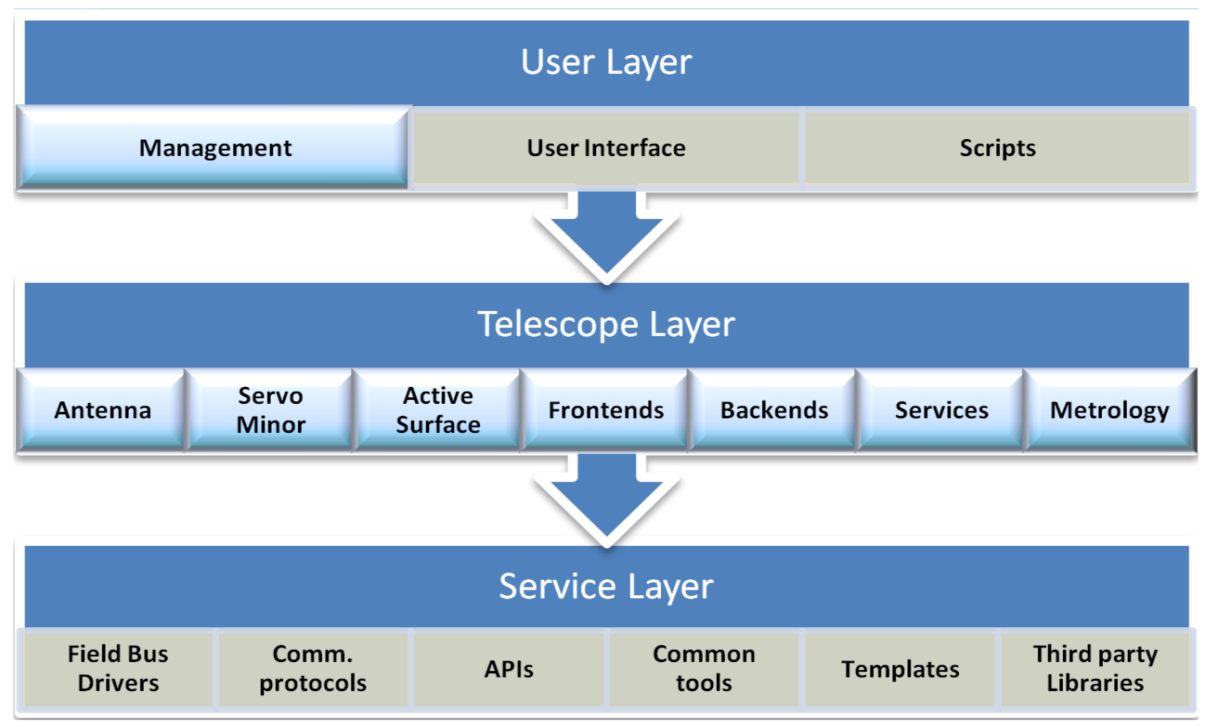 OCS
意大利Sardinia 64米
OCS系统
OCS与子系统清晰划  
     界，抽象彻底；
  采用模块化与泛型接口， 
      方便移植；
  已准备将该系统移植到
      其他望远镜；
Subsystem
发展趋势（OCS）：
提升到专业的系统层次
集成射电观测所有功能，可根据需求定制
集成可扩展接口，便于添加新模块
不依赖某个望远镜的通用系统
[Speaker Notes: 2011年建成，0.3-115GHz]
总结
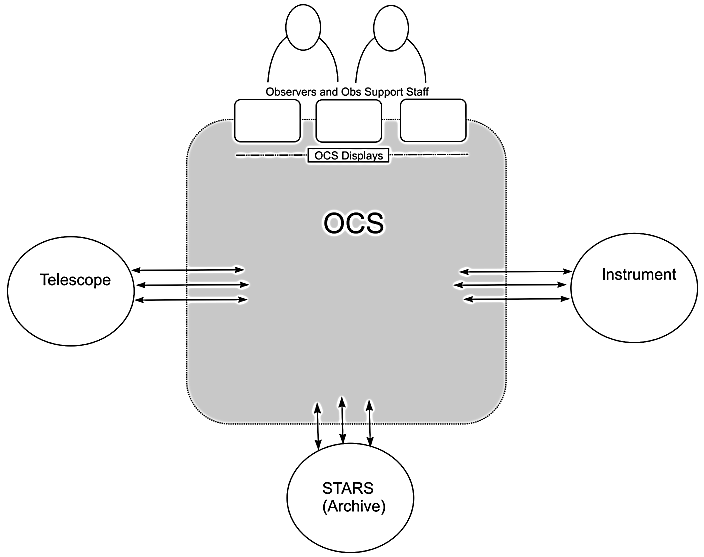 射电望远镜OCS是连接用户与望远镜的系统中枢；

通常根据最初需求和条件设计的OCS模块，不利于观测手段的升级扩展等；
通用的OCS成为发展趋势，既节约望远镜建设或升
     级成本，也节省观测者熟悉观测环境的时间；

射电望远镜OCS上升到更高的层次是发展的必然，具备易操作、易扩展、易维护、易移植等特点；
谢谢！